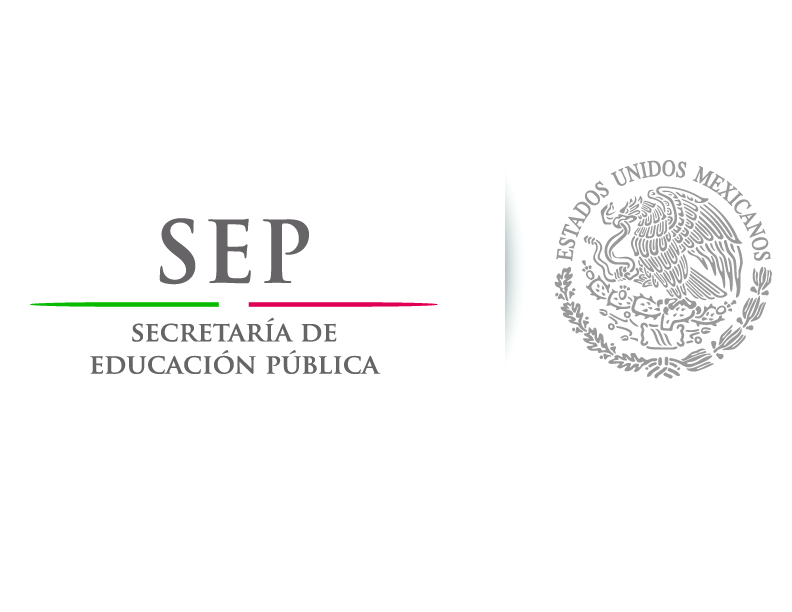 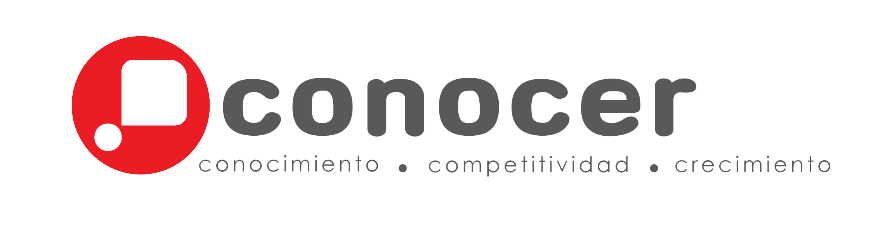 “Nuevas recursos digitales 
su impacto en la educación”
Septiembre 2018
Misión del CONOCER
Uso de TIC´S y su impacto
Estrategia digital
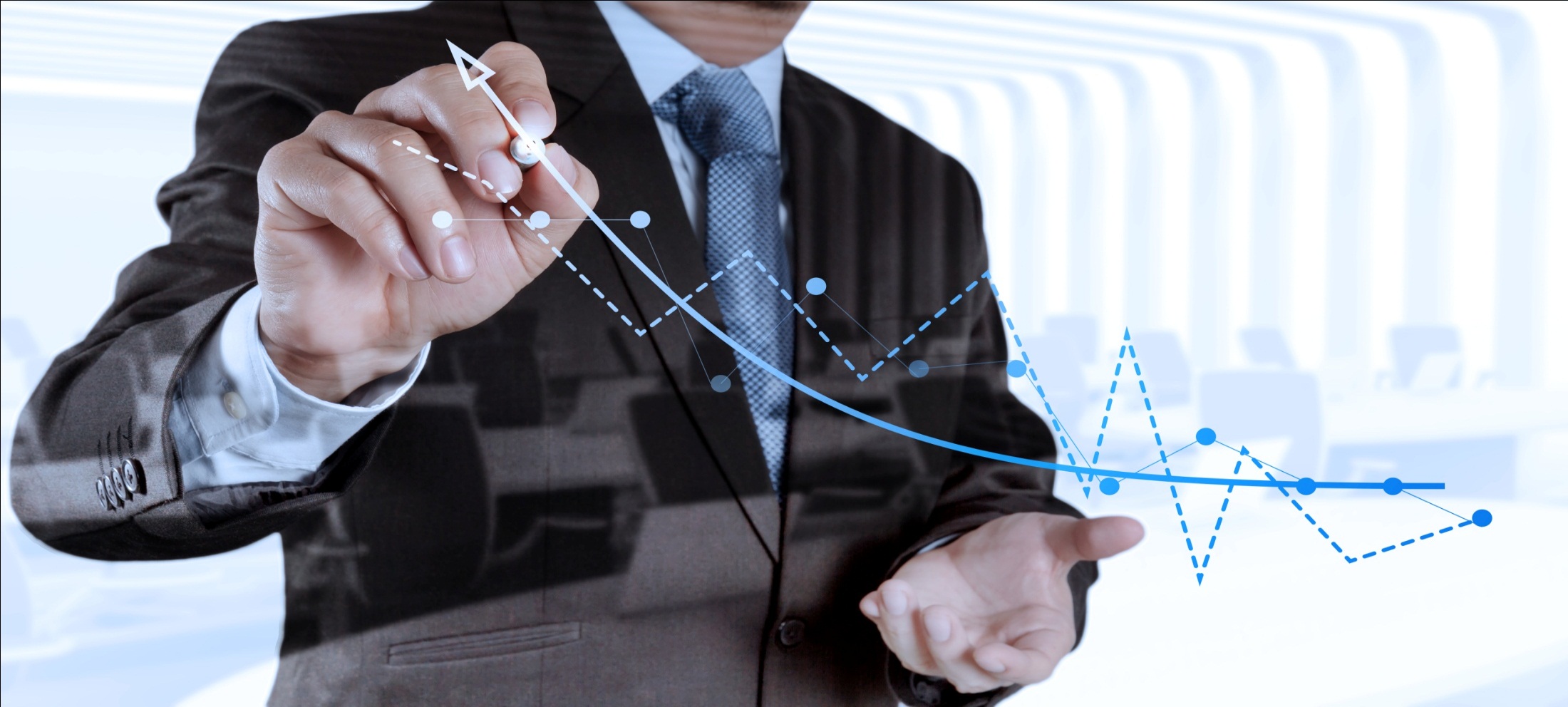 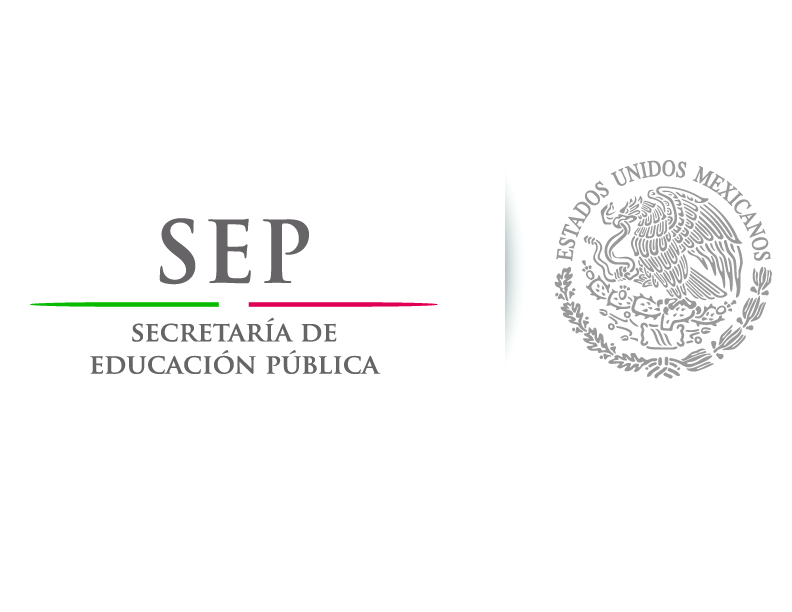 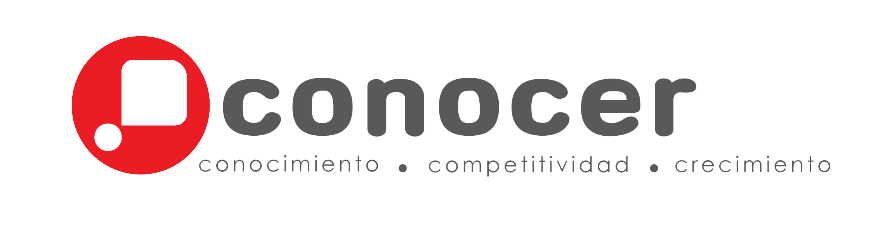 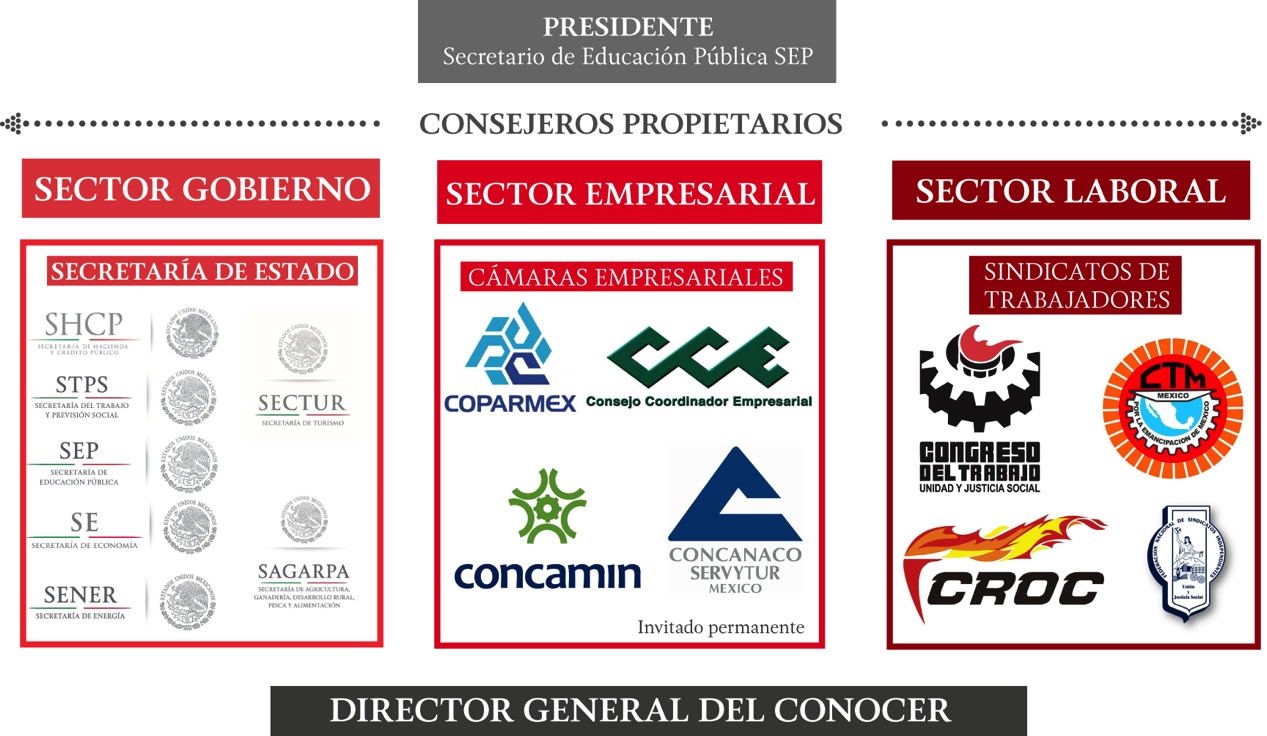 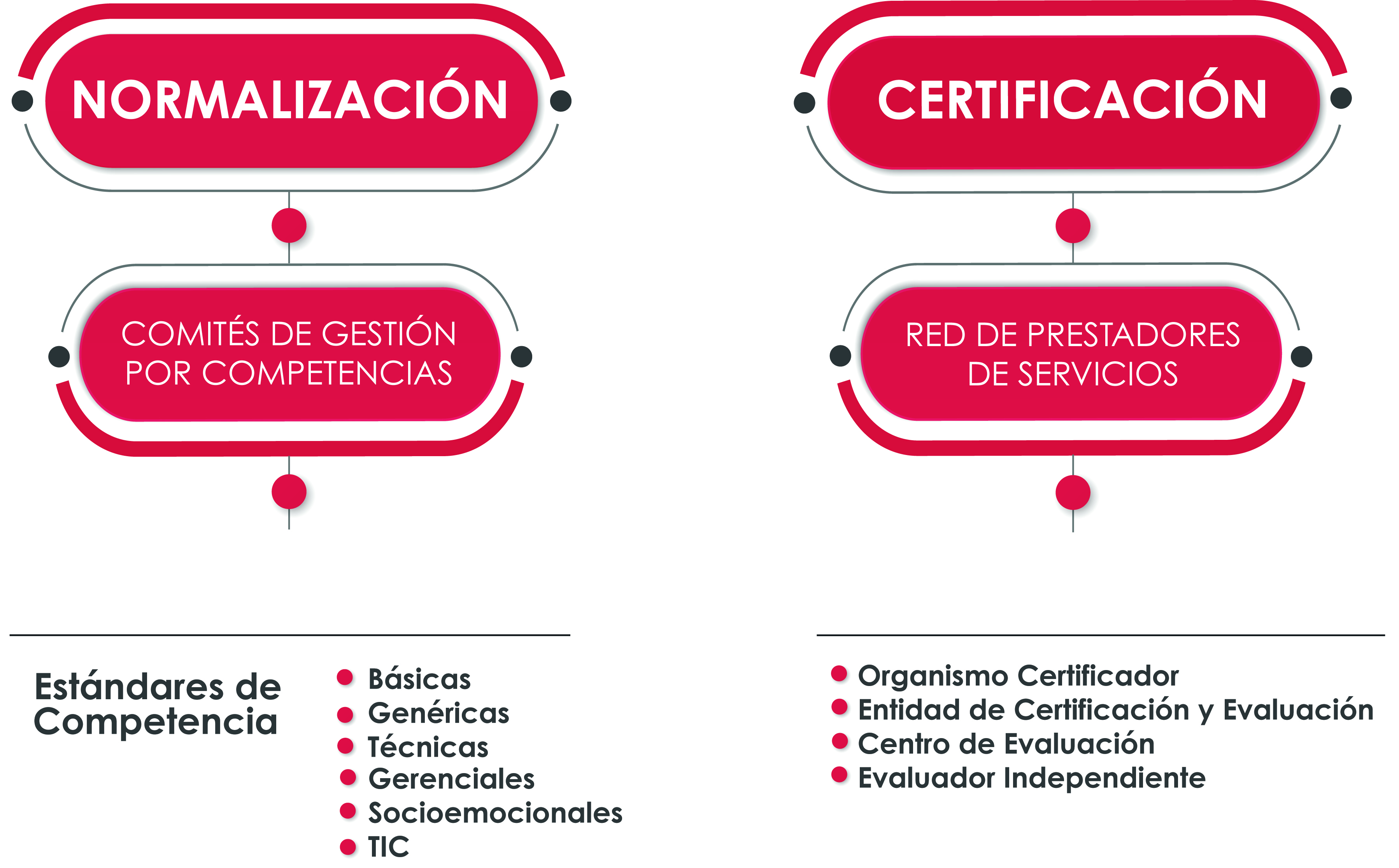 272
355
1,118
1,808,514
Información a agosto 2018
PROPÓSITOS DEL SNC
Contribuir a elevar el nivel de productividad y competitividad de la economía nacional, mediante la promoción e implantación del modelo de gestión por competencias en los sectores productivo, social y público del país.
Competitividad
Promover el fortalecimiento de la calidad de la fuerza laboral y empresarial del país a través de la formación para el trabajo con base en competencias.
Productividad
Otorgar un reconocimiento oficial a las competencias que posee una persona, independientemente de la forma como las haya adquirido.
Empleabilidad
Complementar y resarcir las habilidades que los jóvenes no adquieren en la escuela
Reconvertir perfiles ocupacionales hacia nuevas dinámicas económicas y productivas
1.5
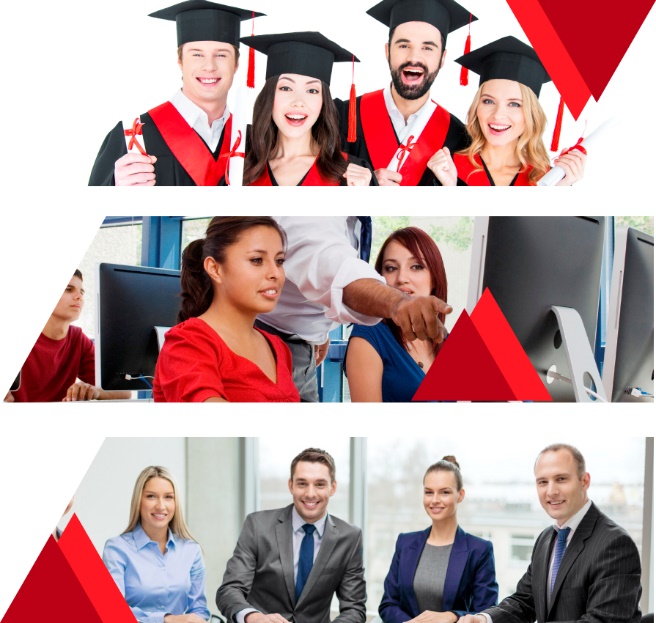 Millones de egresados
1.864
Millones buscadores de empleo
52.3
Millones de trabajadores
Reto cuantitativo
Transformación del SNC
en el centro las personas
Uso de las  TIC´S y su impacto
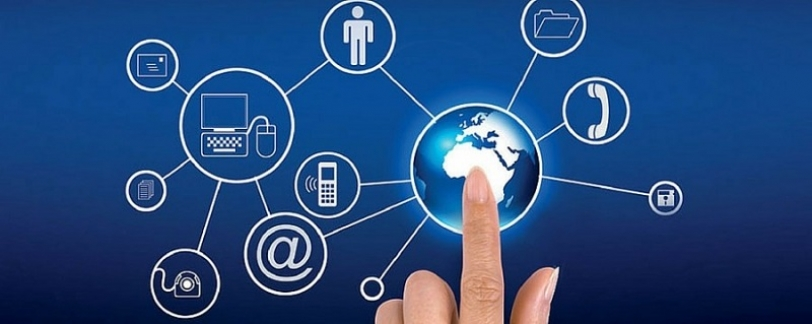 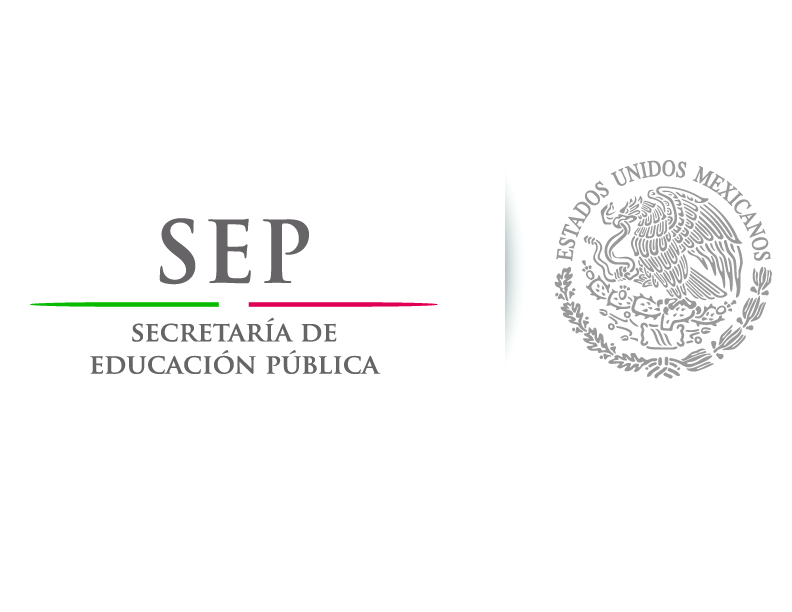 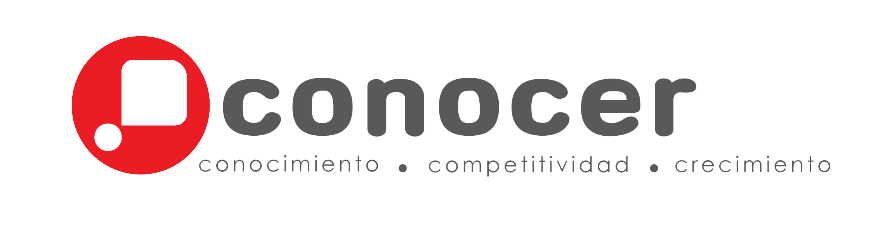 La contribución de las telecomunicaciones a la economía ha aumentado desde la reforma
Fuente: Sistema de Cuentas Nacionales de México (INEGI).
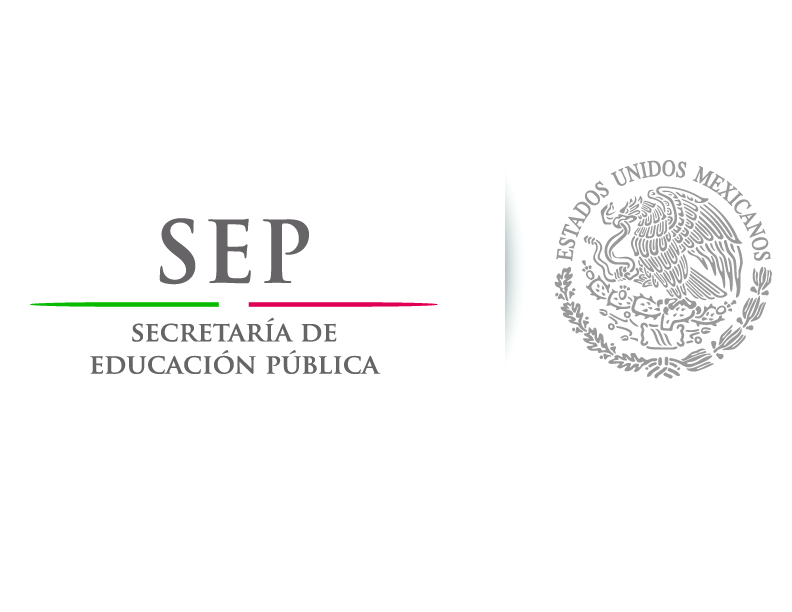 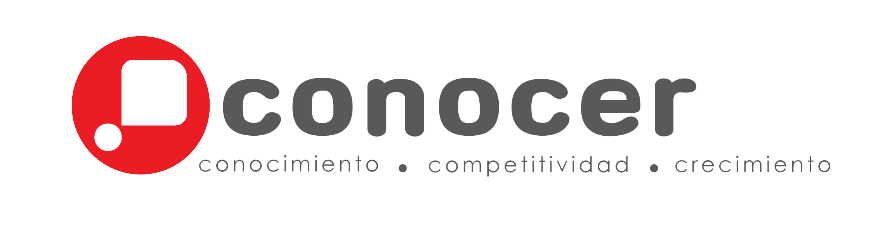 La mitad de los hogares en México cuentan con servicio de internet
Fuente:  INEGI. Encuesta Nacional sobre Disponibilidad y Uso de TIC en Hogares, ENDUTIH.
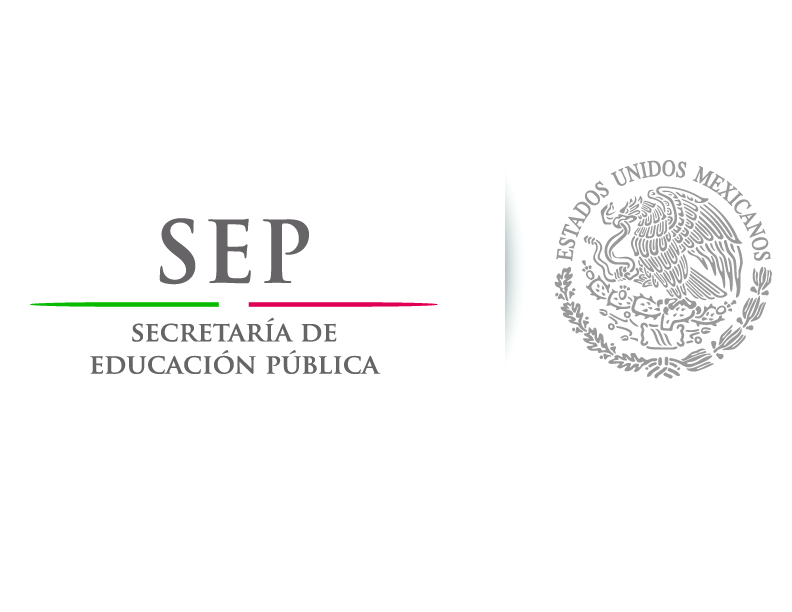 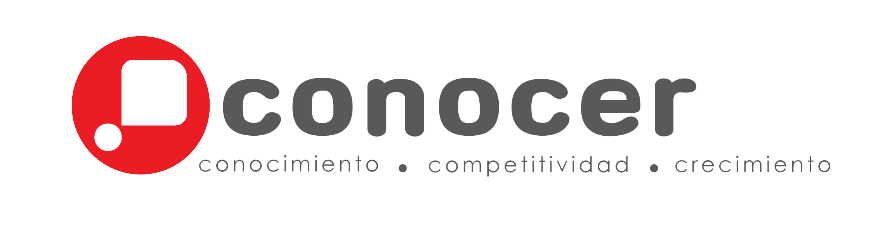 Aún con los avances recientes, tenemos los menores niveles de cobertura entre los países de la OCDE
Fuente:  OCDE.
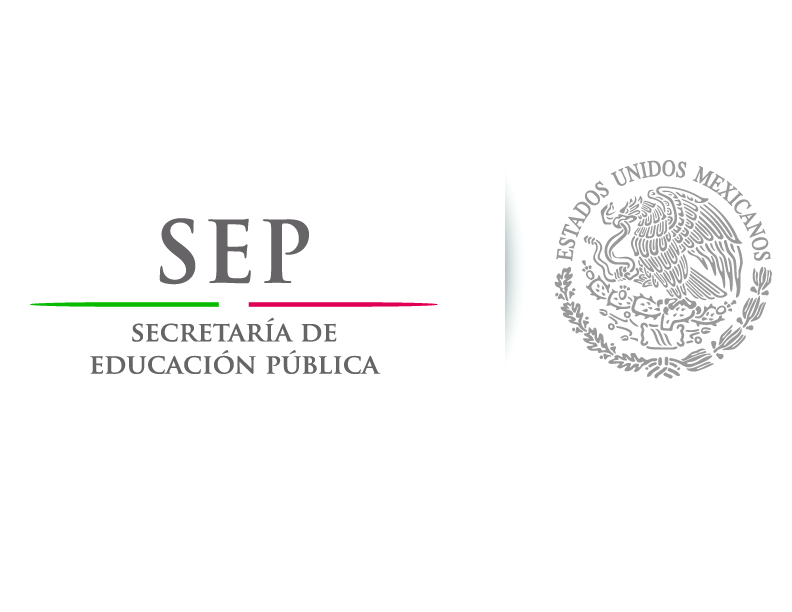 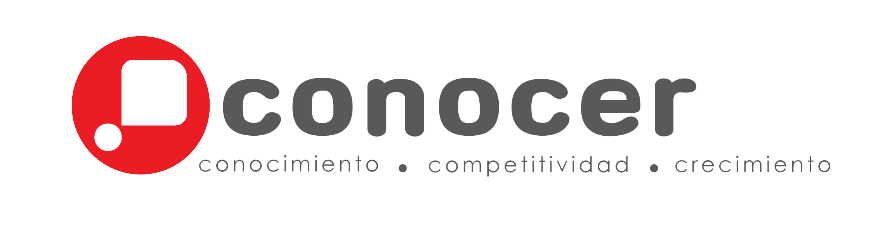 Una pequeña proporción de los usuarios de internet lo emplean para capacitarse
Fuente:  INEGI. Encuesta Nacional sobre Disponibilidad y Uso de TIC en Hogares, ENDUTIH.
Transformación del SNC
en el centro las personas
Estrategia digital
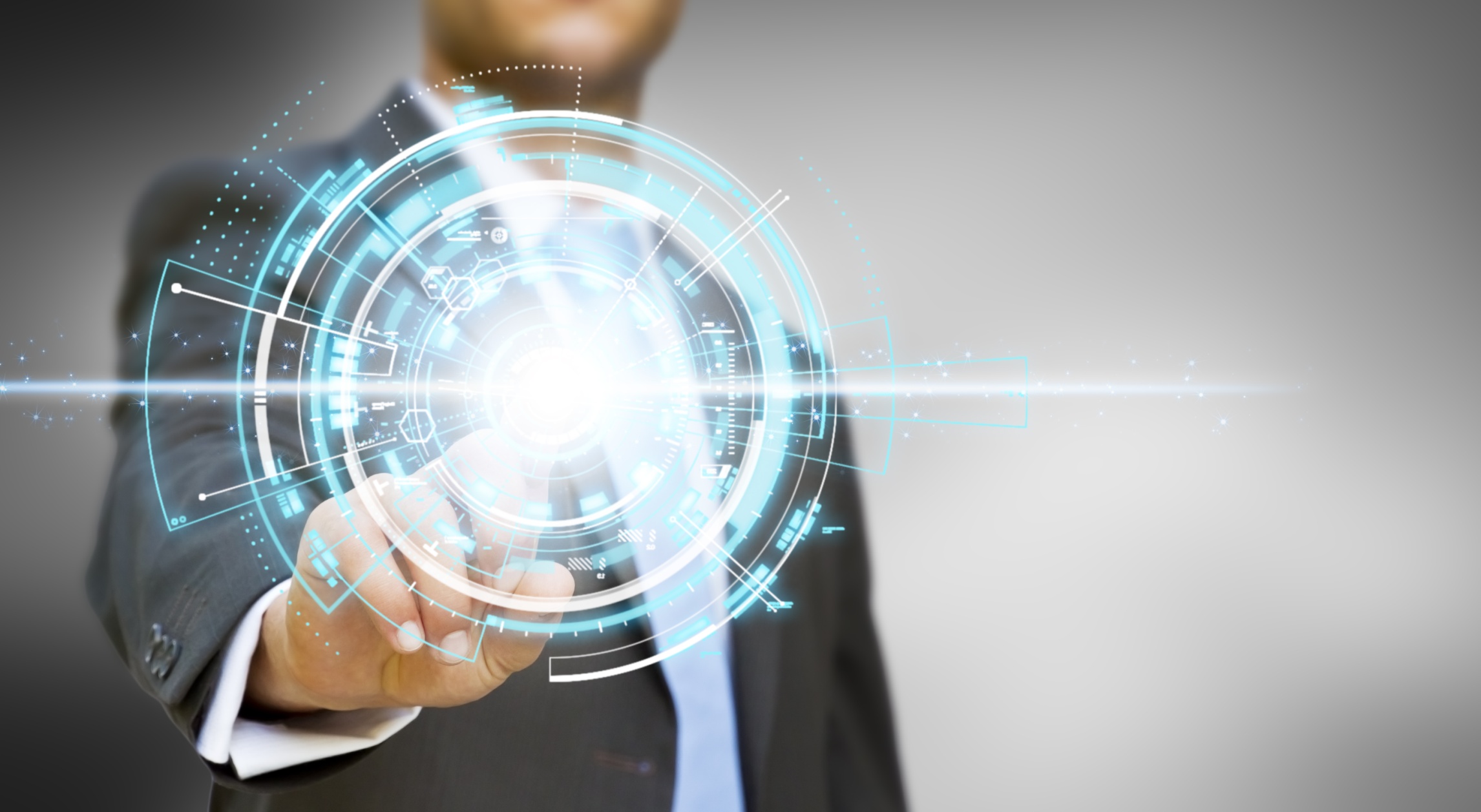 Adecuación del modelo para incorporar competencias transversales
Básicas: de sustento (Ej. escritura; numérica; computo; idioma)
Socio-emocionales:
Gerenciales:
Digitales:
Adecuación del modelo para incorporar competencias transversales
Uso educativo de dispositivos móviles (EC0337).
Elemento 1 de 3 
	 Manejo de dispositivos móviles 

Elemento 2 de 3 
	 Descarga de aplicaciones 

Elemento 3 de 3
	Uso educativo de las aplicaciones
Desempeños
Habilidades para el manejo del dispositivo
Habilidad para identificar y descargar apps
Manejo de información web
Conocimientos
Tipos y funciones de los dispositivos móviles
Producto
Plan de clase con el uso de una app
Capacitación y Evaluación a distancia con base en Estándares de Competencia
Ampliar la cobertura y reducir los costos
Basado en el enfoque de competencias.
Adaptarse a las características de cada estándar de competencia.
Posibilidad de aplicarse de manera síncrona y asíncrona
Permitir la evaluación grupal y/o remota.
Establecen actividades para que el candidato repase o ejercite los desempeños, productos y conocimientos que establece estándar de competencia.
Son autogestionables.
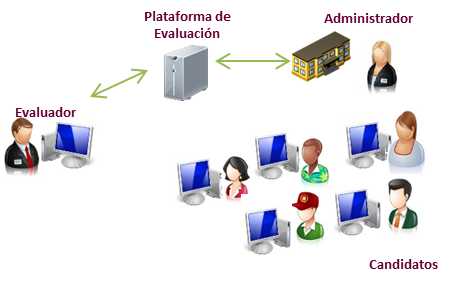 Capacitación y Evaluación a distancia con base en Estándares de Competencia
Se cuenta con 15 Estándares de los cuales se han desarrollado cursos e instrumentos:
Coordinación de Grupos Técnicos de Expertos para el Desarrollo del Estándar de Competencia (EC0074)
Evaluación de la Competencia de Candidatos con base en Estándares de Competencia. (EC0076)
Manejo de Procesador de Textos Digitales (EC00107).
Elaboración de Proyectos de Aprendizaje integrando el uso de las Tecnologías de la Información y Comunicación (EC0121)
Asesoría en Cursos de Formación en Línea (EC0362).
Desarrollo de Cursos de Formación en Línea EC0366.
Verificación de las condiciones de 	seguridad e higiene en los centros de trabajo EC0391.
Integración y Funcionamiento de las Comisiones Mixtas de Capacitación, Adiestramiento y Productividad EC0581.
Manejo higiénico de alimentos EC0081
Manejo del procesador de hojas de cálculo digitales EC0081
Manejo de procesadores de presentaciones digitales EC0109
Aprender a aprender  en los centros de trabajo EC0315.
Aprender a emprender en los centros de trabajo EC0513.
Comunicación efectiva en el trabajo EC0553.
Trabajo en equipo EC0554.
Competencias digitales, socioemocionales, formativas y técnicas de alta demanda
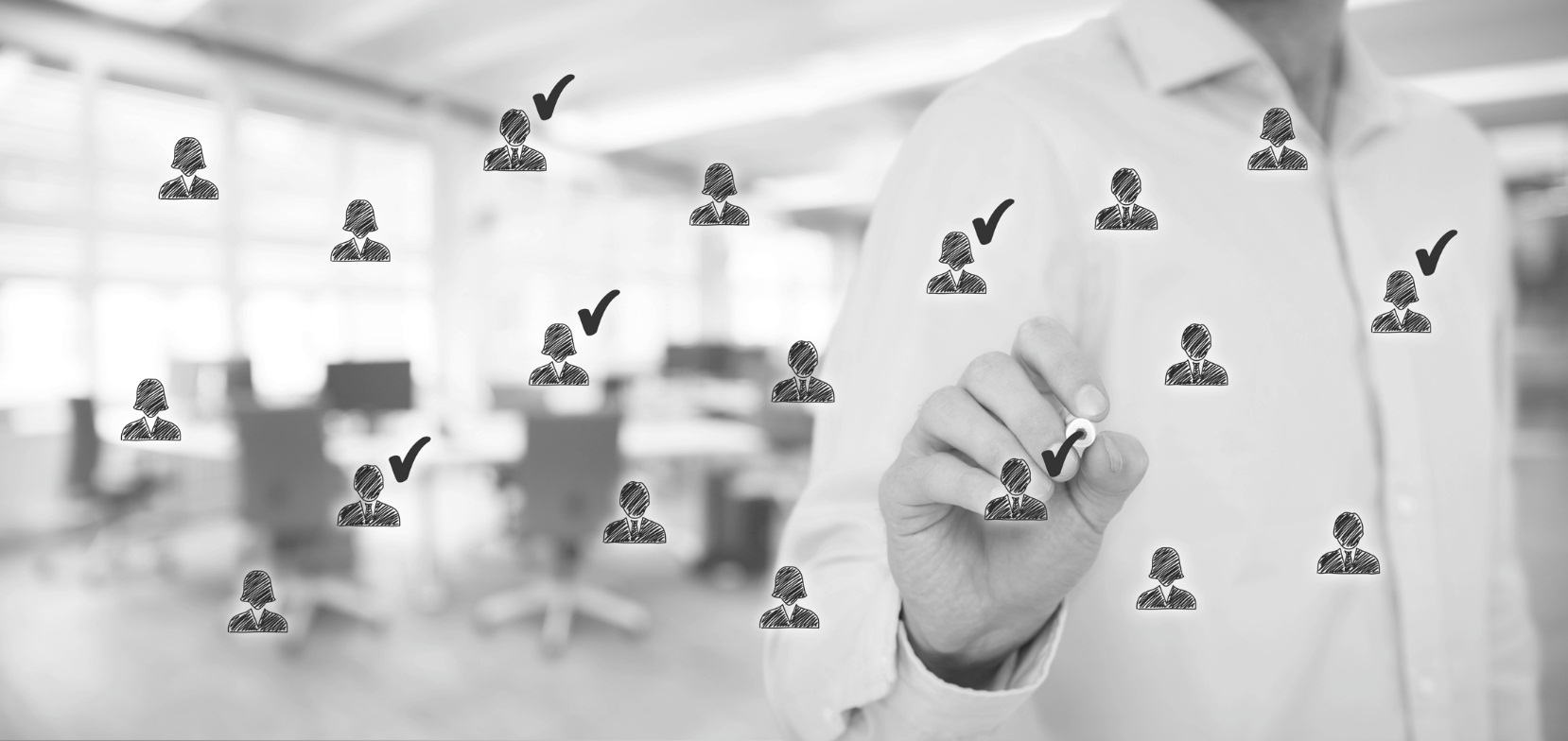 GRACIAS
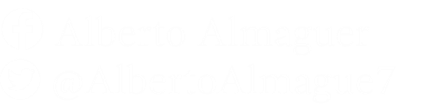 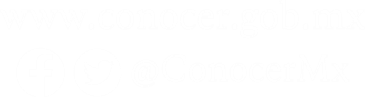 2017